Intonation and Computation: Emotion
Julia Hirschberg
LSA 2017
julia@cs.columbia.edu
1
Announcement in Canvas about experimental procedures
Has everyone selected their article for presentation?
Discussion questions?
Any recordings?
2
Emotion and Speaker State
A speaker’s emotional state provides important and useful information
To recognize (e.g. anger/frustration in IVR systems)
To generate (e.g. any emotion for games)
Many studies have shown that acoustic information helps convey/identify ‘classic emotions’ (anger, happiness,…) with some accuracy
Similar approaches have been take to recognize other speaker states
Confidence vs. uncertainty in tutoring systems
Medical diagnosis e.g. depression, schizophrenia
Deception
[Speaker Notes: We have much practical motivation for detecting a speaker’s emotional state.  There are other types of speaker state that may be important to model.  Can prosody help us with these as well?]
Interspeech Paralinguistic Challenges (2009--)
2009: Emotion (5)
2010: Age; Gender; Degree of Interest
2011: Intoxication; Sleepiness
2012: Personality; Likability; Pathology
2013: Social Signals (laughs, fillers); Degree of Conflict; Emotion (18); Autism
2014: Cognitive Load; Physical Load
2015: Degree of Nativeness; Parkinson's Condition; Eating Condition
[Speaker Notes: There have been many important studies of the role of prosody in defining a speaker’s emotional state:  in IVR systems supporting travel arrangements, call centers.  Other studies have investigated emotional speech more broadly, in meetings (irony, amusement) and in daily life in general.]
Basic Emotions
6 basic emotions (Ekman):
Happiness, sadness, fear, anger, surprise & disgust
Universal and easily recognized

Some disagreement across the field as to number and types of emotions

Recent survey by Ekman shows greatest consensus across 5 universal emotions
Ekman’s Atlas of emotions (an interactive guide to human emotions)
For each emotion, there is a subset of emotional states, triggers, actions and moods
5
[Speaker Notes: Some classic work in psychology of emotions has argued for six basic emotions of happiness, sadness, fear, anger, surprise and disgust

From Ekman’s website:
(If there is time, refer to: Inside Out navigates through the minds of Riley and her parents, as they experience five different emotions: anger, sadness, disgust, fear, and happiness.) 

MOODS:  longer-lasting cousins of an emotion that cause us to feel the related emotion repeatedly without any clear trigger. (from website)]
Plutchik’s Wheel
[Speaker Notes: https://en.wikipedia.org/wiki/Contrasting_and_categorization_of_emotions]
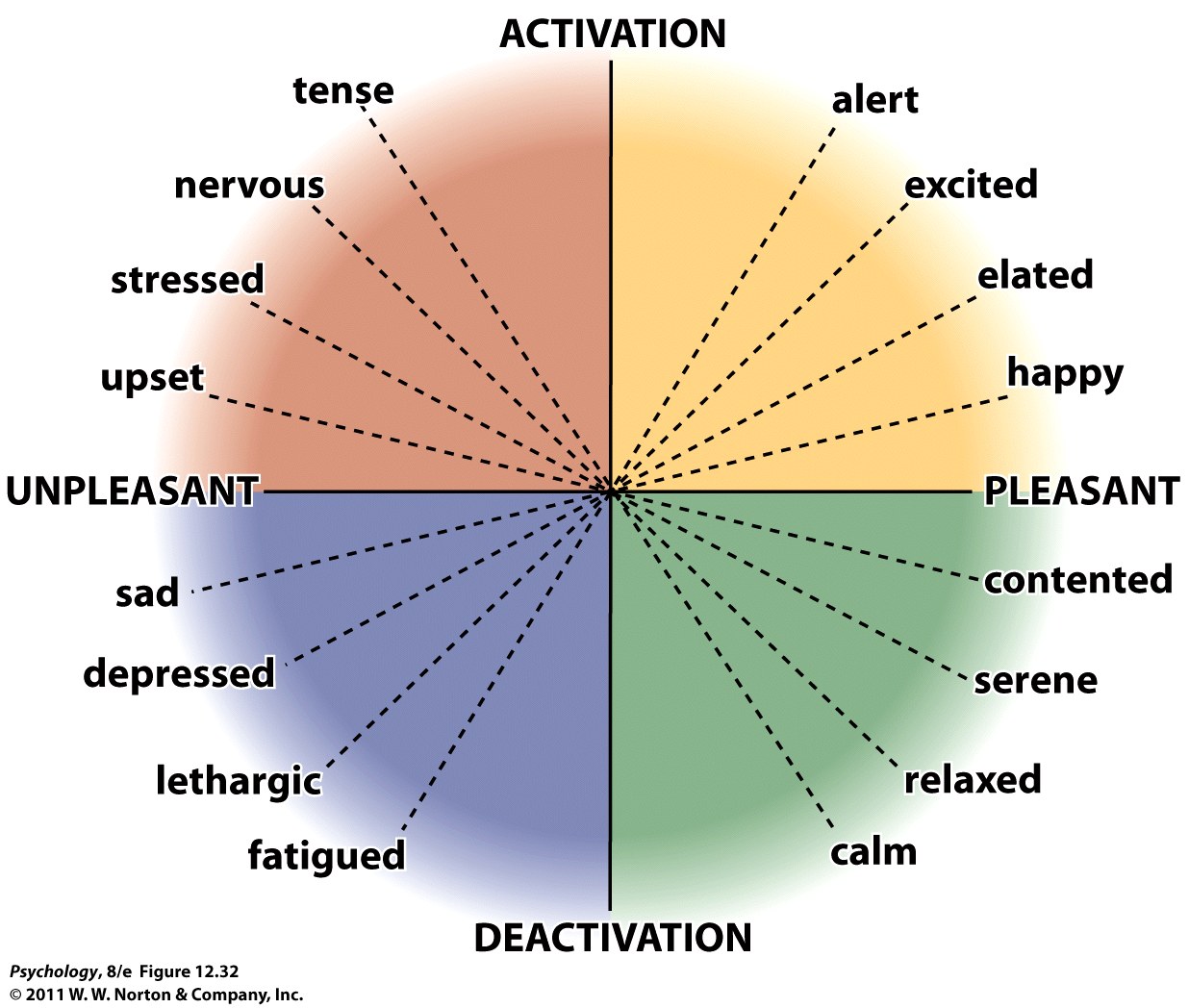 7
[Speaker Notes: The two major dimensions of emotional experience:
   pleasantness
   activation

Dimensions can be thought of as affects – feeling associated with emotion, independent of the object]
Play Some Recorded Examples
8
Theories of Emotion
Emotions are a mix of:
physiological activation
expressive behaviors
conscious experience
9
Emotions and the Autonomic Nervous System
During an emotional experience, our autonomic nervous system mobilizes energy in the body that arouses us.
10
[Speaker Notes: Preview Question 2: What is the link between emotional arousal and the autonomic nervous system?]
James-Lange Theory
William James and Carl Lange proposed a theory opposed to the common-sense view.
The James-Lange Theory:
Physiological activity precedes the emotional experience.
11
[Speaker Notes: OPPOSING COMMON SENSE VIEW:
Jamesian – bodily changes are automatic. Then we put a label on them, which is an emotion.
   emotions arise from our bodily reactions

Stimuli  ANS  emotion
there is a unique pattern of physiological responses that leads to each unique emotion]
Cannon-Bard Theory
Walter Cannon and Phillip Bard questioned the James-Lange Theory.
The Cannon-Bard Theory:
Both emotion and the body's arousal take place simultaneously.
12
[Speaker Notes: both emotion and bodily reaction are caused by brain activity triggered by a stimulus

Reasoning:
ANS reacts too slowly in some cases (e.g., blushing takes 15-30 sec to occur yet you feel embarrassed before that)
Often people cannot detect ANS changes
Nonemotional stimuli (e.g., temperature) can cause same changes in ANS yet doesn’t make us feel angry
Not enough unique patterns of ANS]
Two-Factor Theory
Stanley Schachter and Jerome Singer proposed yet another theory.
The Schachter-Singer Theory:
Our physiology and cognitions create emotions.
Emotions have two factors–physical arousal and cognitive label.
13
[Speaker Notes: View these theories in contrast to:
Social theories -- conscious experience; we then label the experience as a certain emotional state 

emotion arises from the way we interpret our bodily reactions
And then label them

In this case, you can interpret the same physiological reaction to all emotional stimuli, but you do so based on the specific occasion

Some evidence to support:
One study showed that when exercising, you find attractive people more attractive, annoying people more annoying
    WHY??
      - you are interpreting your exercised induced arousal as attention or annoying or funny depending on the context.
      - shows that people make inferences about the causes of their arousal based on the context, and not necessarily the actual cause

However, research has shown that there are unique bodily responses for an emotional experience (see next slide)]
Physiology of Emotion
14
[Speaker Notes: So what is this telling us??

  1)….James-Lange correct to say a pattern of physiological response for an emotion.

  2)….Cannon and Bard were right to say people not perfectly sensitive to them, which is what leads people to sometimes make inferences about what they are feeling.

What we know is the
Interplay between our bodily activity and our mental activity are both causes and consequences of our emotional experience.
The interplay of the 2 is not completely clear.]
Acted Speech: LDC Emotional Speech Corpus
happy
sad
angry
confident
frustrated
friendly
interested
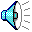 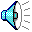 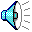 anxious
bored
encouraging
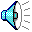 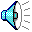 [Speaker Notes: One useful corpus of acted emotional speech is distributed by the LDC:  8 speakers, 15 emotions, semantically neutral utterances.]
Natural Speech (thanks to Liz Shriberg, SRI)
Annoyed
Yes
Late morning 

Frustrated
Yes
No

No, I am …  
…no Manila...
Neutral
July 30
Yes
Disappointed/tired
No

Amused/surprised
No
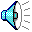 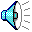 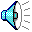 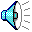 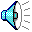 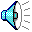 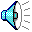 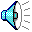 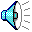 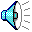 Synthetic Affective Speech
Acapella (2013)
Neutral
Happy
Sad
Bad guy
Laughter
Greg Beller (2009)
Shiva Sundaram (2007)
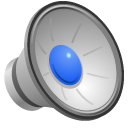 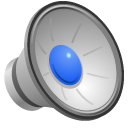 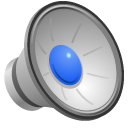 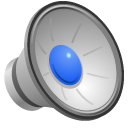 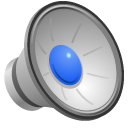 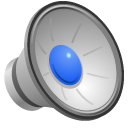 17
[Speaker Notes: The readings focused on emotion recognition from text and speech.  Motivated by the readings and the excellent class discussions, let’s talk about some decisions that we make in emotion recognition.  We’ll focus on speech.]
Elicited Emotion
“A framework for eliciting emotional speech: capitalizing on the actor’s process” (Enos & Hirschberg, 2006)
How do real actors produce emotions
Scenario approach
Script approach
18
[Speaker Notes: Scenario:  
char description
Situation description
Goal of the actor
Text to accomplish the goal
Descriptions of other characters involved

Script:
Use existing well-crafted scripts

Can validate the data before using:  ask judges to rate scenario or script for emotional content
Or, construct scenario based on actual subject experience
e.g. ISEAR project – people reported situations where they experienced a major emotion, and how they reacted

Does Mohammed et al’s approach fall into any of these categories?  It’s natural emotion, but self-labeled, so should be ideal.  But there are some problems with that approach too!
Many decisions to make, none are clearly right or wrong.  Depends on the goal.

-> once we have data, we extract features]
Decisions in Emotion Recognition
What kind of data should we use?
Acted vs. natural vs. elicited corpora
What can we classify?
“Classic” emotions
Additional emotions
Valence and activation
What features best predict emotions?
What techniques are best for classification?
19
[Speaker Notes: Valence:  positive or negative?
Activation:  how strongly is it felt (e.g. sad/despair)

Which emotions – domain dependent (e.g. frustration/annoyance -> SDS)

Discussion board – what kind of data, what is the most valid, does intention or perception matter more
Discussion board – big 6 (ekman) vs. 585 vs. valence/activation]
What Features Are Useful in Emotion Classification?
Mel frequency cepstral coefficients (MFCCs)
Represents frequencies of the audio spectrum (20-20K Hertz) of human hearing broken in frequency bands
Different representations of prosodic features
Direct modeling via acoustic correlates (pitch, intensity, rate, voice quality) useful for activation
62% average baseline
75% average accuracy   
Symbolic representations (e.g. prosody) better for valence
Final plateau contour correlated with negative emotions
Final fall with positive
Distinguishing One Emotion from the Rest: Direct Modeling (Liscombe et al 2003)
[Speaker Notes: Directly modeled acoustic/prosodic features classify emotions like happy and sad with high accuracy; anxiety with lower success.  Note that states such as anger, confidence and frustration fall somewhere in the middle.  We will compare this performance on acted versions with similar experiments on natural speech.]
Classifying Subject Ratings of Emotional Speech Using Acoustic Features
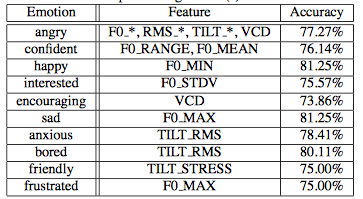 22
[Speaker Notes: Best performing features for each emotion (Liscombe et al)
Different features were more useful for different emotions 

Critique:  acted speech
features]
F0 Differentiates Activation
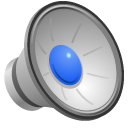 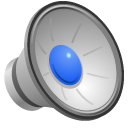 [Speaker Notes: It is useful to note where direct modeling features fall short:  While mean f0 successfully differentiates between emotions with different valence, so long as they have different degrees of activation…]
But not Valence
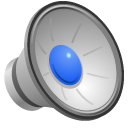 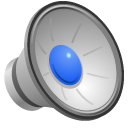 [Speaker Notes: When different valence emotions such as happy and angry have the same activation, simple pitch features are less successful.]
Can We Identify Emotions in Natural Speech?
AT&T’s “How May I Help You?” system
Liscombe, Guicciardi, Tur & Gokken-Tur, 2005)
Customers are sometimes angry, frustrated
The Data
5690 operator/caller dialogues with 20,013 caller turns
Labeled for degrees of anger, frustration, negativity and collapsed to positive vs. frustrated vs. angry
Features:
Acoustic/prosodic (direct modeling)
Dialogue Acts
Lexical
Context for each of above
[Speaker Notes: In natural speech, the utility of direct modeling of prosodic features to classify emotions is similar to acted speech.]
Direct Modeling of Prosody Features in Context
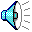 [Speaker Notes: We also notice however certain important effects of context which can be captured through direct modeling.  Note how, for utterances labeled as positive, there is little change in features such as median pitch, mean energy and speaking rate.]
Direct Modeling of Prosodic Features in Context
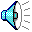 [Speaker Notes: However, for utterances labeled ‘angry’, it is rare that anger emerges suddenly, without some earlier changes in these features.  So it seems that acoustic/prosodic context as well as contour type my indeed be useful in identifying a speaker’s emotional state.  Note that ML classifications of this data perform quite similarly to experiments on acted speech id’ing anger and frustration, with performance in the mid 70% range.]
Derived Emotions:  Confidence vs. Uncertainty
The ITSpoke Corpus: physics tutoring (Liscombe, Hirschberg & Venditti 2005)
Collected at U. Pittsburgh by Diane Litman and students
17 students, 1 tutor 
130 human/human dialogues
~7000 student turns (mean length ≈ 2.5 sec)
Hand labeled for confidence, uncertainty, anger, frustration
[Speaker Notes: One type of speaker state we thought it would be useful to explore was confidence and uncertainty in tutoring systems:  if students give the correct answer but are uncertain, the human tutor will address their uncertainty; if they give an incorrect answer with confidence, this is also important for the human tutor to attend to.]
A Certain Example
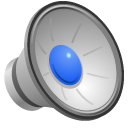 [Speaker Notes: Note that responses labeled as certain often exhibit a falling contour, e.g. this downstepped contour.]
An Uncertain Example
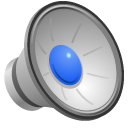 [Speaker Notes: As opposed to uncertainty, which often is uttered with a rising contour and long intervening pauses.]
What Features Signal Confidence vs. Uncertainty?
um <sigh> I don’t even think I have an idea here ...... now .. mass isn’t weight ...... mass is ................ the .......... space that an object takes up ........ is that mass?
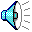 [71-67-1:92-113]
[Speaker Notes: This utterances exhibits evens more features associated with uncertainty:  sighs, filled pauses, lexical indicators of uncertainty.]
Classifying Uncertainty
Human-Human Corpus
AdaBoost (C4.5) Machine learning algorithm with 90/10 cross-validation
Classes: Uncertain vs Certain vs Neutral
Results:
[Speaker Notes: Again, using direct modeling of acoustic/prosodic features and their context, with obtain results similar to those for emotional speech.]
Incremental Emotion Recognition from Speech
Mishra & Dimitriadis, 2013
Real-time emotion recognition – sliding window
3 information streams: cepstral, prosodic, textual
HMIHY AT&T system – Pos/neutral vs. upset
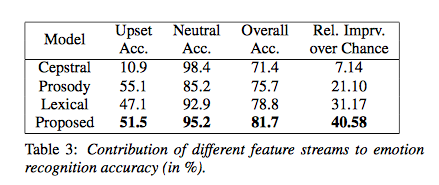 33
[Speaker Notes: Results are comparable to the hand annotated features, showing that this is an effective approach for a deployed system
Benefit of this paper is that the recognition is done using a sliding window of data, so that parts of a user turn can be neutral while parts can be negative
The key is that by doing this incrementally, you have the chance to recognize problems as early as possible, without waiting for the entire turn to be over

People can recognize 5 basic emotions from 300-600 ms (2-3 words)
Anger is easier than others – 365ms
Average intonational phrase – 7-8 words in conversational speech
Don’t need phrase boundaries!  Instead use word-based features]
Emotion Recognition from Text
Data: 
Social Media
Email
Reviews
34
[Speaker Notes: From text – much easier to collect large datasets]
Lexicon-based
Use one or several lexical resources
Keyword-based (e.g. WordNet-Affect)
Lexicon-based (e.g. EmotiNet)
35
[Speaker Notes: WordNet-Affect: hierarchy of affective domain labels
EmotiNet
SentiWordNet

Keyword-based – shallow word-level analysis, usually ignores semantic features (e.g. negation)
Lexicon-based – relies on ontology, doesn’t cover everything, doesn’t extend to other langauges]
Machine Learning Approaches
Supervised Learning
Requires large labeled corpus
Can we automatically assign emotion labels?
Better results, but domain specific
Unsupervised Learning
No labeled data, possibly ontologies
Flexible – can classify beyond basic emotions
Lower performance (generally)
36
[Speaker Notes: Hasan et al., 2014 – automatic labeled data from twitter – hashtags and emoticons (http://cci.drexel.edu/hi/hi-kdd2014/poster_7.pdf)
Hashtags are used at least once in 15% of tweets (wang et al 2011)
Emotion labels by experts (psychologists) matched hashtag labels in over 87% of tweets
Non expert annotation (psych students) – high agreement (.67 fleiss-kappa) for valence, low (.25) for arousal
Expert annotation – perfect agreement for valence (.84) and substantial for arousal (.64)

Challenges:  
tweet can contain multiple emotions (e.g. “starting new job today #nervous #excited”)
Tweet can be sarcastic (e.g. “I love when I can’t find parking #joy”)]
Emotions in Text: LiveJournal and WordsEye Image Descriptions
Task: Classify Ekman’s 6: happiness, sadness, anger, surprise, fear, and disgust 
Corpora:
300K LiveJournal posts, labeled by authors
660 WordsEye image descriptions, labeled via AMT
+30K Features: TF-IDF of bigrams and emoticons, frequency features, syntactic features, lexical features, sentiment scores (LIWC, SentiWordNet, DAL) and more
Results of 6-way classification: 40% accuracy on LiveJournal posts, 63% on image descriptions
[Speaker Notes: TF-IDF: term frequency–inverse document frequency measures how rare are the words in one document compared to their occurrence in a set of documents -- tfidf = tf(t,d) * idf(t,D) – log of # of docs / over total docs containing t
SentiWordNet scores [10, 3]. SentiWordNet: lexical tool for opinion mining. Assigns three scores to every WordNet [13, 12] synset: a positivity score, a negativity score and an objectivity score. 
Doc scores computed via the mean scores of every word in the document. 
LIWC scores [17]. text analysis tool that calculates 81 language features in several categories including general descriptors, linguistic dimensions, psychological constructs, personal concerns, paralinguistic dimensions and punctuation. 
to compute the posemo, uses 406 terms like love, nice, sweet
to compute sad uses 101 words  like crying and grief. 
Dictionary of Affect scores [18]. lexical tool to measure the emotional meaning of texts. 
Assigns activation, evaluation and imagery scores to every word comparing each word to list of 8700+ words rated by their activation, evaluation and imagery. 
Score of document is given by the average values of its word scores. 
TF-IDF and LIWC most useful features]
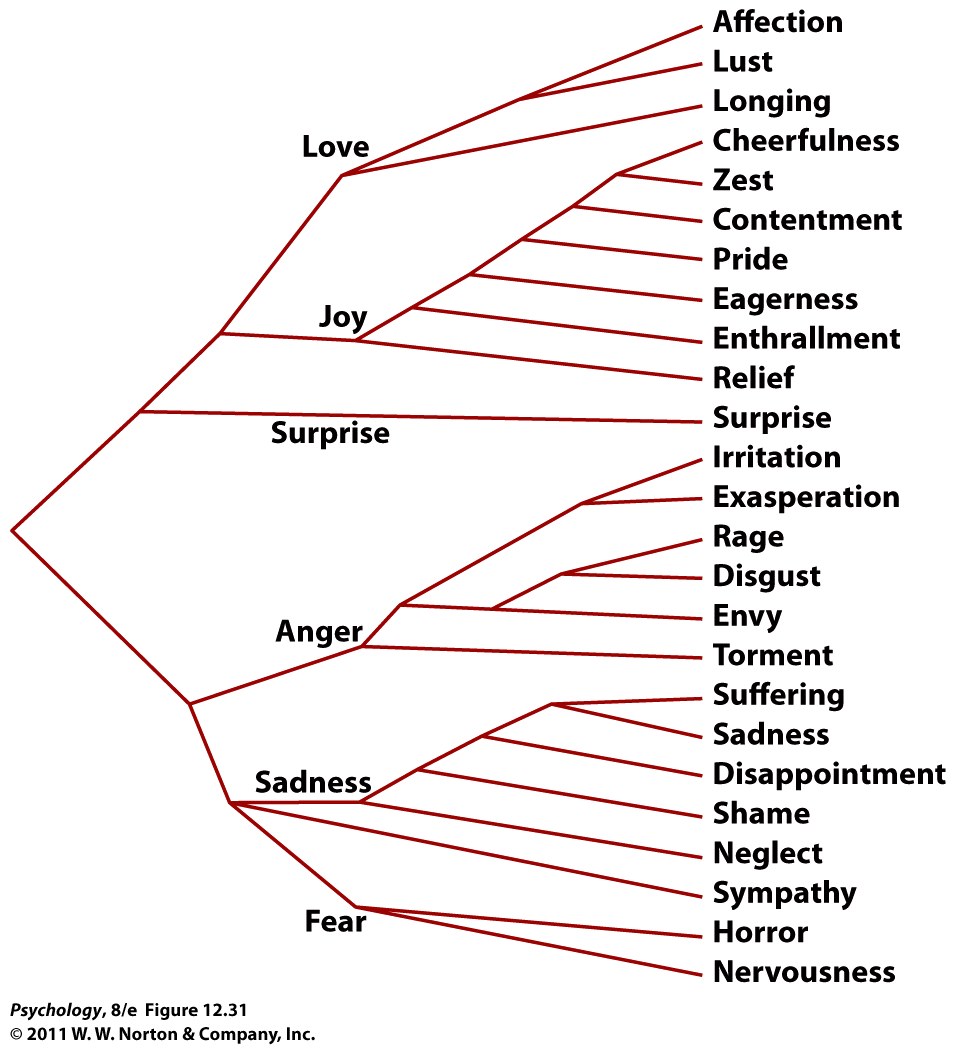 38
[Speaker Notes: Emotions can also be thought of as specific words.

What is also important to note is that the words people use to describe their emotional experiences tend to cluster into small groups of similar words.
And this holds true across cultures.

What are the basic emotions that tend to transverse across people and cultures?]
Using Hashtags to Capture Fine Emotion Categories from Tweets
Extrinsic evaluation – personality detection?
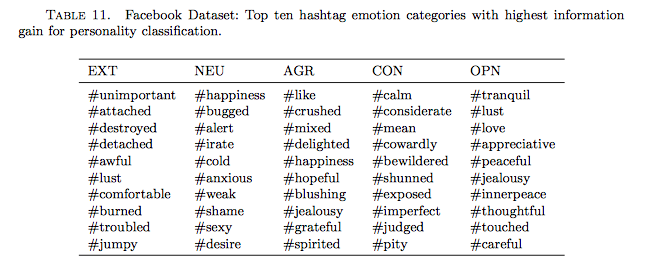 39
[Speaker Notes: Facebook dataset:  top 10 hashtag emotion categories with highest information gain for personality classification
Question – does this push the definition of “emotion”?]
Using Hashtags to Capture Fine Emotion Categories from Tweets (2013)
Saif M. Mohammad and Svetlana Kiritchenko
Kyungnam Kim presents
Tweets as a source of emotion-annotated text
Manual annotation of text with emotions
newspaper headlines, blog sentences
Basic 6 emotions(joy, sadness, anger, fear, disgust, and surprise)
→
Emotion labeled by hashtag(#) from Tweets
Labeled by users themselves
Basic 6 emotions → 585 fine emotions
Extraction through Tweet Archivist(http://www.tweetarchivist.com/)
Hashtag Emotion Corpus
Consistency
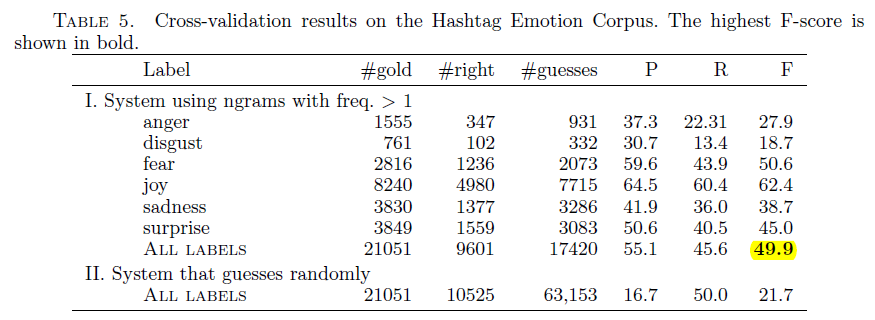 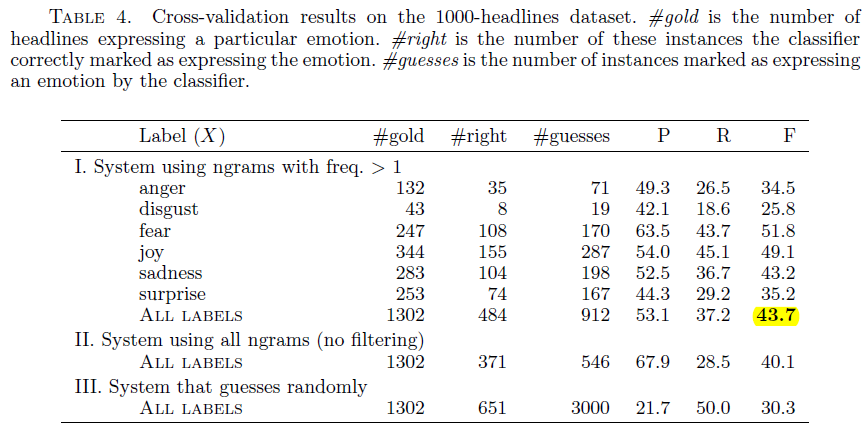 Hashtag Emotion Corpus
Emotion classification in different domain
When used with target domain as a training data, the performance of classification is enhanced
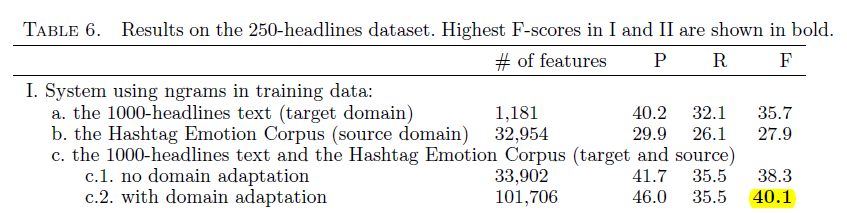 Hashtag Emotion Lexicon
List of words and associated emotions
Victory → ‘joy’ and ‘relief’
Previous works(Manual)
WordNet Affect(1536 words, 6 emotions)
NRC Emotions Lexicon(14000 words, 8 emotions)
Result of evaluation (classifying emotions)
WordNet< Hashtag < NRC
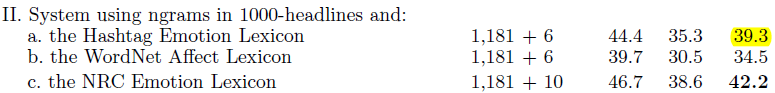 personality and emotion
“Persistent situations involving emotions produce persistent traits or personality. … Emotions are considered to be more transient phenomenon whereas personality is more constant.”
Detecting personality
Specific questionnaires to determine personality(Big 5)
Extroversion
Neuroticism
Agreeability
Conscientiousness
Openness
Identifying personality from free-form text
Stream-of-consciousness essays
Collections of Facebook posts
→
Fine emotion categories useful to determine personality(Big 5)
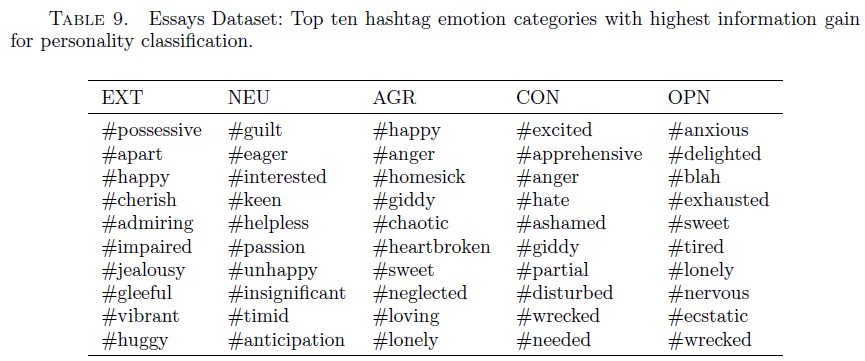 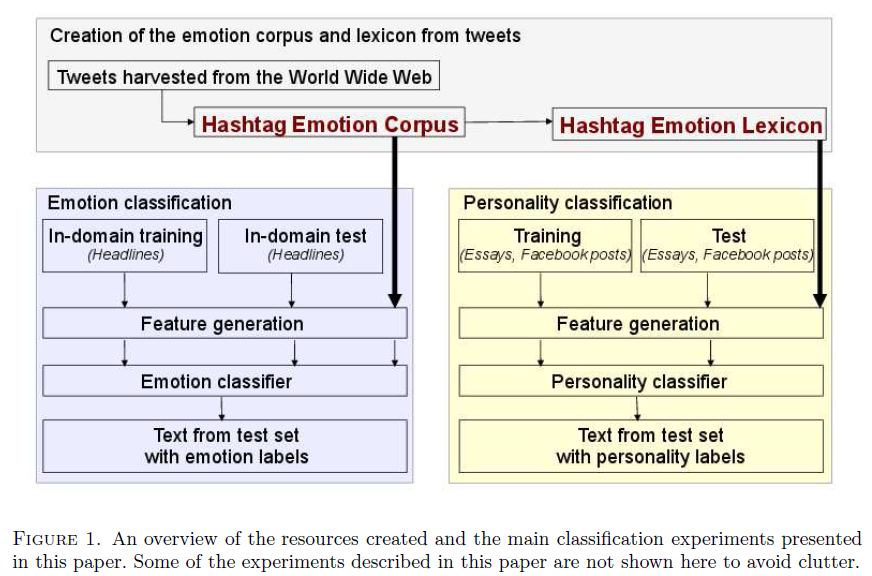 How about using Emoticons?
Goal:  augment annotated evaluation corpus with tweets
Works well for anger in English
Does every language have the same set and meanings?
How often do they occur?
What emotions do they represent?
48
Machine Learning Approaches
Unsupervised Learning using emotion vectors
Agrawal & An, 2012
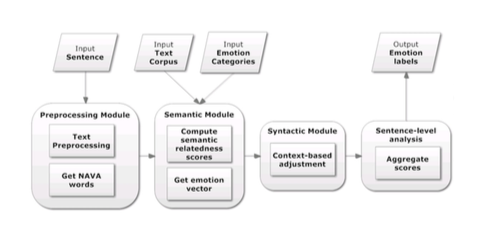 49
[Speaker Notes: Unsupervised – doesn’t require labeled data or predefined emotion classes – can classify beyond Ekman’s 6 basic emotions
Agrawal & An – completely unsupervised approach, no manually crafted affect lexicons (e.g. WordNet-Affect)
Use Pointwise Mutual Information (PMI) to compute the semantic relatedness which is further en- riched using context-dependency rules 
http://www.cs.yorku.ca/~aan/research/paper/Emo_WI10.pdf

Steps:
Preprocessing – sentence parsing, POS tagging, dependency parsing
Word-level analysis – compute emotion vector for affect bearing words by calculating semantic relatedness to emotion concepts
	- affect words:  “NAVA” – noun adj verb adverbs
	- use PMI to compute semantic relatedness

Phrase-level analysis – use context to adjust emotion scores computed in previous step
Sentence-level analysis – aggregates emotion vectors of all relevant words to compute emotion label of the sentence

Results:  compared with other unsupervised and supervised approaches across different domains (blogs, dialogues) and found that this approach performs well across domains, different emotion classes.  It’s better than other unsupervised approaches and comparable with supervised approaches.]
Extract content (NAVA) words from text
Identify syntactic dependencies (e.g. negation, adjectival complements and modifiers)
Use semantic relatedness to compute emotion vector for each NAVA word:  if words commonly appear together they must share the same emotion


What words to use as representatives of emotions?
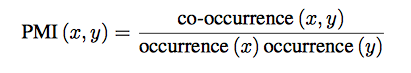 50
Synonyms for classic emotion labels from a thesaurus, adjusting based on syntactic dependencies, aggregating the NAVA emotion vectors across the sentence and taking the average
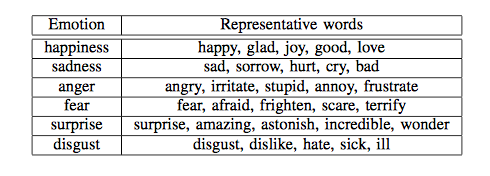 51
How well does this work?
Comparing unsupervised approaches to UnSED versions on 2 labeled corpora:  Alm (fairy tales) and ISEAR (interviews about emotional experiences)
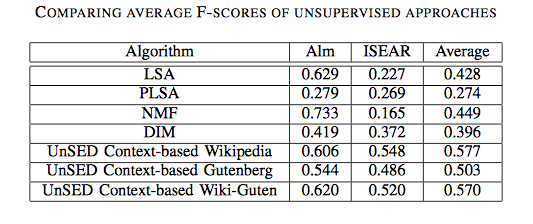 52
[Speaker Notes: UnSED trained on Wikipedia, Gutenberg audio books, or a combination
Does relatively well on fair tale corpus (ISEAR)]
What are the Challenges in Recognizing Emotion
What emotion to examine
Anger? Interest?
Is emotion the same across languages?
Labeled training material
Spontaneous or acted
How to get consistent labels
What computational techniques to use
How large is the corpus? (DNNs?)
How cleanly is it recorded (for speech)?
Word embeddings (for text)
53
Next Class
Charismatic Speech
54